Soukromí,Povinná mlčenlivost zdravotnických pracovníků
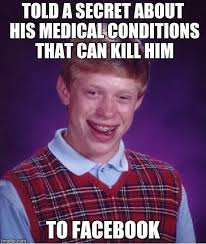 Význam informací a soukromí dnes
Naše společnost jako společnost informací, stále více lidí má jako práci zpracování informací 

Leckteré informace se dotýkají osobní sféry jednotlivců 

Soukromí se stává jedním z nejvíce diskutovaných aspektů lidského života
Trvalé otázky a nové výzvy
Ochrana soukromí je potřeba pro zachování důvěry mezi zdravotníky a pacientem. 
Proto je zdravotnická mlčenlivosti podstatně starší, již od starověku, středověku.   
Současnost přináší nové problémy: 
	(1) usnadnění – ve srovnání s minulostí - šíření a zpracování informací prostřednictvím elektronických nástrojů, 
	(2) snazší sběr dat v podobě nových diagnostických metod.
Požadavek etiky
Zvláštní citlivost informací o zdraví
Mnohé informace o zdravotním stavu jsou citlivé (pohlavní život, duševní stav, závislosti na alkoholu a drogách, profesní a kariérní perspektivy). 
Některé jiné jsou obecně citlivé méně, zvláště nelze-li je snadno utajit. 
Mohou být ale citlivé pro konkrétní pacienty (třeba s ohledem na zaměstnání, rodinu, náboženství a podobně).
SOUKROMÍ JE LIDSKÉ PRÁVO
Důraz na soukromí je projev individualizace v národních – tj. pro nás v českém – evropských a světových kodexech základních práv (čl. 7 odst. 1 a čl. 10 odst. 2 LZPS, čl. 10 ÚLPB)

Ochrana soukromí je součást akcentované autonomie pacienta v moderní bioetice.
Právo pacienta zaručené ústavou
Listina základních práv a svobod

Článek 10
(1) Každý má právo, aby byla zachována jeho lidská důstojnost, osobní čest, dobrá pověst a chráněno jeho jméno.
(2) Každý má právo na ochranu před neoprávněným zasahováním do soukromého a rodinného života.
(3) Každý má právo na ochranu před neoprávněným shromažďováním, zveřejňováním nebo jiným zneužíváním údajů o své osobě.
Soukromí
Zákonné zakotvení povinné mlčenlivosti
Obecná ustanovení vztahující se k ochraně soukromí (OZ)
Chráněna je osobnost člověka včetně všech jeho přirozených práv. Každý je povinen ctít svobodné rozhodnutí člověka žít podle svého. 
Ochrany požívají zejména život a důstojnost člověka, jeho zdraví a právo žít v příznivém životním prostředí, jeho vážnost, čest, soukromí a jeho projevy osobní povahy.
Člověk, jehož osobnost byla dotčena, má právo domáhat se toho, aby bylo od neoprávněného zásahu upuštěno nebo aby byl odstraněn jeho následek.
Po smrti člověka se může ochrany jeho osobnosti domáhat kterákoli z osob jemu blízkých.
Podoba a soukromí
Ochrana podoby člověka
Zákon o zdravotních službách
Poskytovatel je povinen zachovávat mlčenlivost o všech skutečnostech, o kterých se dozvěděl v souvislosti s poskytováním zdravotních služeb

Pacient má právo na úctu, důstojné zacházení, na ohleduplnost a respektování soukromí při poskytování zdravotních služeb
Pro koho platí povinná mlčenlivost
Pro zdravotnické pracovníky a jiné odborné pracovníky, a to v souvislosti s výkonem jejich povolání a to i ti, kteří již nevykonávají své povolání, a informace získali v souvislosti s bývalým výkonem povolání zdravotnického pracovníka

Pro osoby získávající způsobilost k výkonu povolání zdravotnického pracovníka nebo jiného odborného pracovníka (aka studenti)
Zdravotnická dokumentace
Zdravotnická dokumentace ZOZS
Bez zdravotnické dokumentace by v praxi nešlo nikoho racionálně léčit

Zdravotnická dokumentace obsahuje hodně důvěrných údajů, a proto si zaslouží zvláštní ochranu a zacházení
Příklad údajů ve zdravotnické dokumentaci
Paní Nováková se v dospívání léčila s mentální anorexií, podstoupila na svou žádost dvakrát umělé přerušení těhotenství, je HBsAg pozitivní a nyní byl u ní diagnostikován karcinom děložního hrda; žije s matkou, která je v invalidním důchodě pro schizofrenii a se sestrou, která je prostitutka. Otec se zastřelil, ještě když byla malá.
Vedení zdravotnické dokumentace
Nahlížení do zdravotnické dokumentace
Kdo může nahlížet
Zdravotničtí pracovníci

Pacient

Rodina, příbuzní, pozůstalí

Studenti
Zdravotničtí pracovníci
osoby se způsobilostí k výkonu zdravotnického povolání

v přímé souvislosti s poskytováním zdravotních služeb

v rozsahu nezbytně nutném pro výkon povolání

z důvodu splnění úkolů podle Zozs nebo jiných právních předpisů 

při hodnocení správného postupu při poskytování zdravotních služeb
Pacient
V přítomnosti zaměstnance pověřeného poskytovatelem

Právo činit si výpisy nebo kopie
Rodina, příbuzní, pozůstalí
Studenti a zdravotnická dokumentace
Osoby získávající způsobilost k výkonu povolání zdravotnického pracovníka mohou nahlížet do zdravotnické dokumentace v nezbytně nutném rozsahu pro potřebu výuky. 

Pacient nahlížení studentů do jeho zdravotnické dokumentace může zakázat.

NE OPISY A VÝPISY (možné pouze s výslovným souhlasem pacienta)
Pořizování kopií
Zpravidla poskytovatel
Oprávněn požadovat úhradu ve výši, která nesmí přesáhnout náklady spojené s pořízením výpisu
V případě, že je zdravotnická dokumentace vedena pouze v elektronické podobě, má pacient nebo jiná osoba oprávněná podle § 65 Zozs právo nahlížet dálkovým přístupem nebo na pořízení její kopie na technickém nosiči dat, který si určí, nebrání-li tomu technické možnosti poskytovatele; to neplatí, požaduje-li listinnou podobu.
O každém pořízení učinit záznam (s výjimkou zdrav. pracovníka)
Zákon o ochraně osobních údajů/GDPR
Povinnosti pro poskytovatele zdravotních služeb přijmout taková opatření, aby nemohlo dojít k neoprávněnému nebo nahodilému přístupu k osobním údajům, k jejich jinému neoprávněnému zpracování, jakož i k jinému zneužití osobních údajů.
Ochrana soukromí VS mlčenlivost
Soukromí
Mlčenlivost
Ochrana před zjišťováním a shromažďováním osobních údajů
Ochrana před neoprávněným přístupem k informacím
Ochrana před pořizováním fotografií, nahrávek a záznamů
Ochrana před šířením informací, k nimiž zdravotník získal přístup
to i v případě, že tyto informace získal legálně
Za porušení povinné mlčenlivosti se nepovažuje
Souhlas pacienta
Informace o zdravotním stavu pacienta vyžádané orgány veřejné moci
Platí pravidlo, že i orgány veřejné moci včetně policie a soudů mohou informace o zdravotním stavu vyžadovat výhradně v případech, kdy jim to zákon výslovně umožní.

Samo o sobě nestačí, že např. policista přijde do nemocnice a ptá se na zdravotní stav pacienta (typicky u úrazů zapříčiněných druhou osobou).
Oznamovací povinnost
Úplně každý (nikoliv jen zdravotnický pracovník) je povinen oznámit Policii České republiky skutečnost, že na někom byl spáchán trestný čin týrání svěřené osoby nebo úmyslného těžkého ublížení na zdraví (tj. vážného zranění).

U dětí je v určitých případech nutno informovat orgán sociálně právní ochrany dětí (tzv. OSPOD).
Zapamatujte si!
Sankce za neoprávněné porušení mlčenlivosti
Trestně právní sankce
Správní sankce
Soukromoprávní postihy
Disciplinární postih
Kárná (disciplinární) ochrana soukromí v podobě postihování porušení mlčenlivosti. Flagrantní porušení dokáže být důvodem pro odnětí profesní licence.
Význam této přednášky pro výuku
Při klinické výuce
Respektujte právo pacienta na soukromí a jeho osobní zónu​
Včetně prostor k odkládání osobních věcí​
Pokud si pacient nepřeje Vaši přítomnost, odejděte​
V žádném případě nepořizujte skryté nahrávky ani fotografie pacienta ​
Ani pro osobní potřebu, ani pokud pacient nebude přímo poznatelný​
Nedělejte kopie jeho zdravotnické dokumentace (bez výslovného souhlasu)​
Při neformálních rozhovorech se spolužáky nesmí být ani z kontextu dovoditelná osoba pacienta
Fotografie a záznamy psaní studentských prací, SVOČ a prezentací
Jakékoliv výpisky a shromažďování informací​
Fotografie pacienta nebo částí těla​
Vždy s vědomím a souhlasem pacienta​
Nikdy ne pacienty v bezvědomí ​
Minimalizovat zásahy do soukromí (pozor, skutečná anonymizace je skoro nemožná)​
Pozor souhlas s pořízením záznamu a jeho dalším šíření jsou dva samostatné souhlasy, souhlas s jedním neznamená souhlas s druhým​
Každá sesbíraná informace musí mít svůj účel!​
Sběr údajů o pacientech pro potřeby závěrečných prací
Vždy s vědomím poskytovatele ​

Poskytovatel od pacienta obstará souhlas​